Economic Development in the Philippines:High Potential, Big Challenges, Wide Impact
By
John D. Forbes
Senior Adviser, The Arangkada Philippines Project
The American Chamber of Commerce of the Philippines, Inc.
November 19, 2014Southeast Asia Wednesday Lunch ProgramSchool for Advanced International StudiesWashington, DC
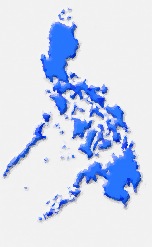 Proposition:
A country with High Potential
 
that can surmount its Big Challenges
 
can have Wide Impact
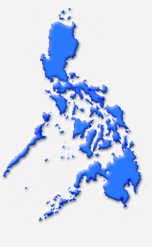 High Potential
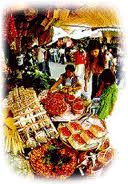 Human resources
Large population (100 million)
Demographic dividend  - young (53% 24* years)
English-speaking (largely) and friendly	
To grow to world’s 10th most populous (140 million)
 
Natural resources
Minerals - $1.4 trillion in mining reserves (copper, gold, nickel, iron, uranium)
Marine 
Agriculture 

Location: world’s fastest growing region
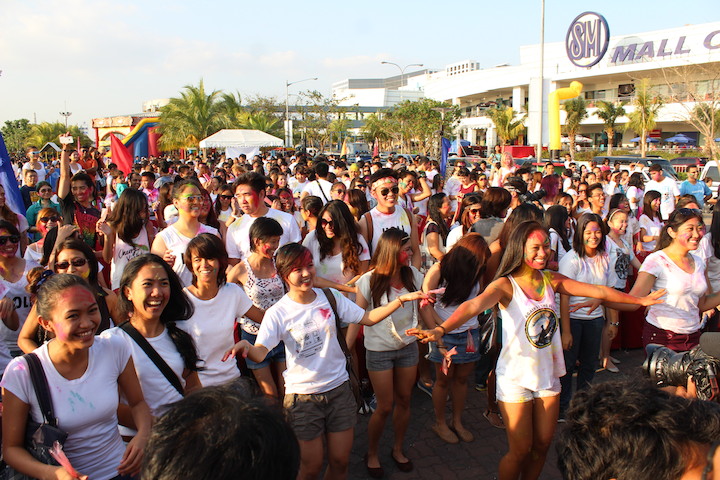 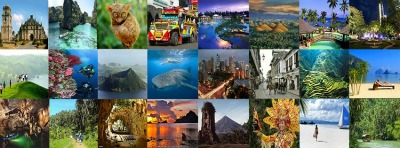 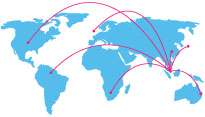 Note: 2014 est., NSO; CIA World Factbook
[Speaker Notes: Note: To JDF, do you still want to superimpose the growth rates of other ASEAN-6?]
Strong GDP Growth; Could be Higher
Rising Remittances Contribute Almost 10% to GDP
[Speaker Notes: Note/s: GDP value used at current 2000 prices]
Becoming More Competitive
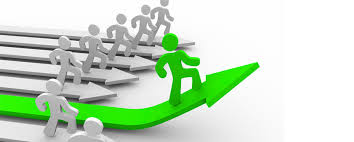 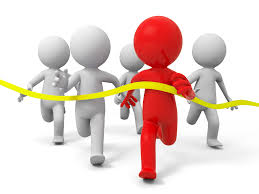 [Speaker Notes: *Note: 
1Survey title changed to avoid controversy/offensement and instead highlight human security 

2DB2014 ranking shown is not last year’s published ranking but a comparable ranking for DB2014 that captures the effects of such factors as data corrections and the changes in methodology. 

3 EPI reflects methodological change and additional in total population of countries surveyed]
[Speaker Notes: Source: World Bank , 2013-2014 ranking of 86th is not the published ranking of the Philippines, but is a result of revisions in methodology, hence the country’s decline in ranking from 86th in 2013-2014 to 95th in 2014-2015]
Rising Foreign Direct Investment
BPO Sector Reaches One Million
growth
1.3million
direct employment 
by 2016
by the numbers
Source: IBPAP
[Speaker Notes: The BPO sector targets to employ 1.3 million people by the end of 2016   With a multiplier effect, it is expected that an additional 3.2M jobs will be generated to support the industry]
…and contributes Million
25 billion
US$
2016 IT-BPM Revenue
by the numbers
Source: IBPAP
Philippines BPO 2013 Performance
Philippine IT-BPM industry size
2006–2013; US$ billion
x%
YoY Growth
CAGR: ~25%
22%
19%
24%
25%
17%
34%
31%
45%
# FTEs
(~‘000)
917
777
236
298
371
424
527
640
Global share1
9.5%
10.4%
11%
5%
6%
6%
7%
8%
1	Philippines IT-BPM market as percentage of global offshore services market, in revenue terms
	Sources:	BPAP, ACPI, CCAP, GDAP, HIMOAP, PSIA
Copyright ©2012: BPAP. All rights reserved.
[Speaker Notes: This chart shows the performance of the industry in 2012, showing a growth of 19% year on year.  Notable items:

The Voice sector continues to be number one in the world, employing 487K
The IT Outsourcing sector breached the US1 Billion mark in 2012
The healthcare sector grew 66% in 2012
Game development may be the smallest but has tremendous potential, growing 251%]
Manufacturing Growing
Tourism Growth: Foreign
Source: ASEAN Tourist Statistics Database;
Note: The Philippines received 4.6 Mn foreign tourists in 2013 and 3.3 Mn as of August 2014
Tourism Growth: Domestic
Source: Civil Aviation Board
Big Challenges: Poverty/Inclusive Growth
Poverty (National Standard) Declining: Trickle Down and CCT
Poverty incidence declined to 24.9 percent in the first semester of 2013 from 27.9 percent for the same period in 2012. This translates to about 2.5 million people lifted out of poverty.
Source: PSA-LFS
Note: Poverty incidence, as defined by PSA, refers to portion of the popultion who earn income below the average individual income enough to cover aggregate spending on basic needs: clothing, food, shelter, etc.; in H1 2013, povety per capita threshold was at PhP9,626 per month
[Speaker Notes: Balisacan’s note at Aug. 26 AmCham GMLM: 
“Importantly, we are beginning to see encouraging signs that the country’s economic development, coupled with more aggressive social protection policies, are starting to reduce poverty at a faster rate. The four consecutive quarters of higher than 7 percent growth in real GDP from the second half of 2012 to the first half of 2013 translated to a significant reduction in poverty incidence during the period. Poverty incidence among Filipinos, or the proportion of people below the poverty line registered a 3.0 ppt drop, coming from 27.9 percent in the first semester of 2012 to 24.9 percent in the first semester of 2013. This translates to about 2.5 million people lifted out of poverty. 
 Meanwhile, the proportion of Filipinos in extreme poverty also posted strong decline, from 13.4 to 10.7 percent during the same period.
Notwithstanding this accomplishment, we are aware of the need to further accelerate poverty reduction, thereby fulfilling the President’s Social Contract of inclusive growth.”]
Investment in Human Capital/Social Infrastructure
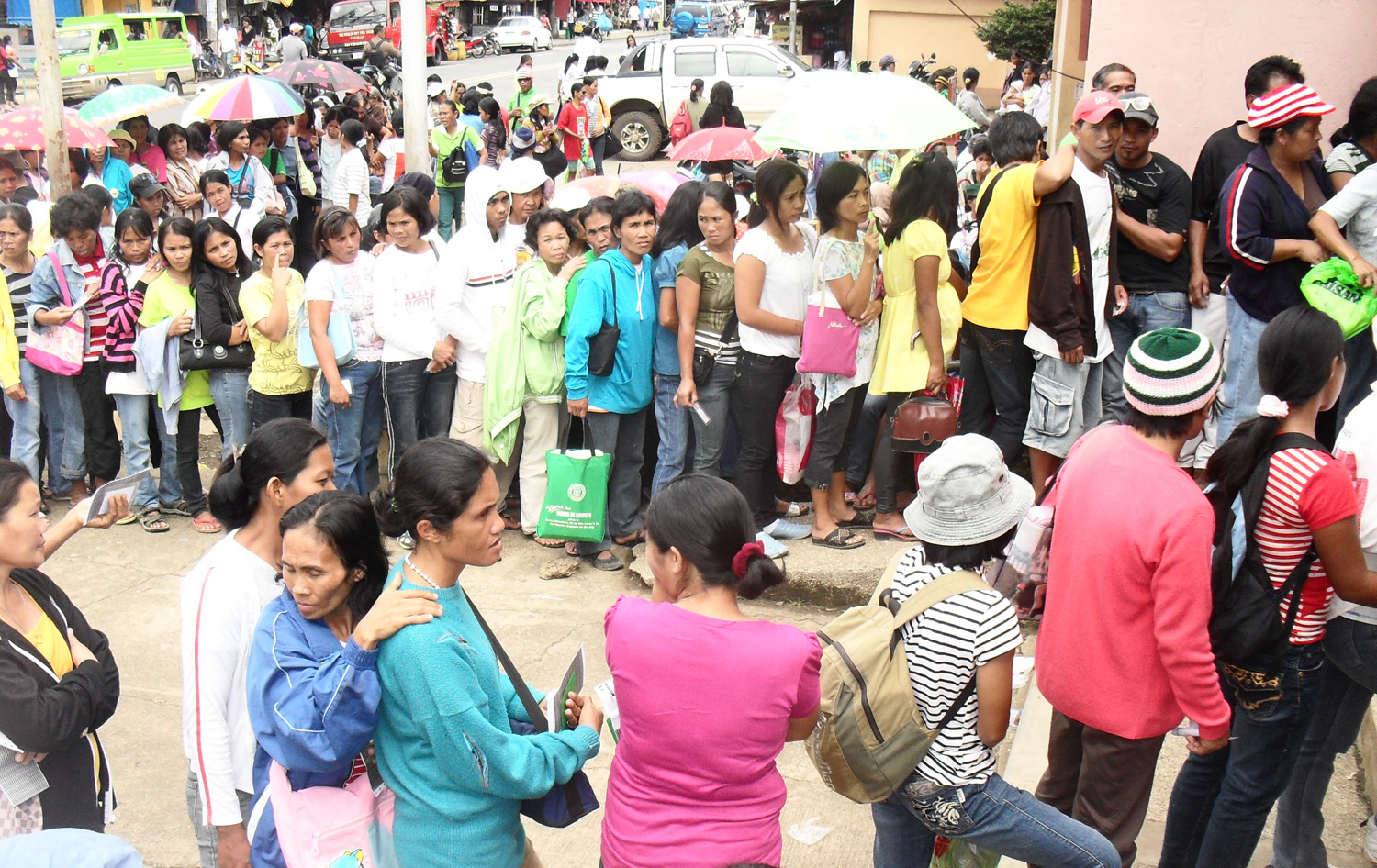 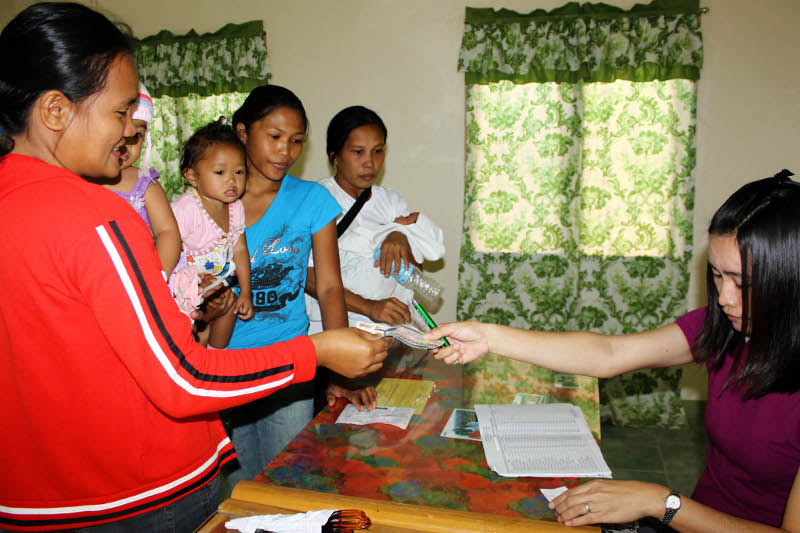 Source: National Expenditure Program, Department of Budget and Management
WEF Infrastructure Rankings, ASEAN-6,, 2013-14
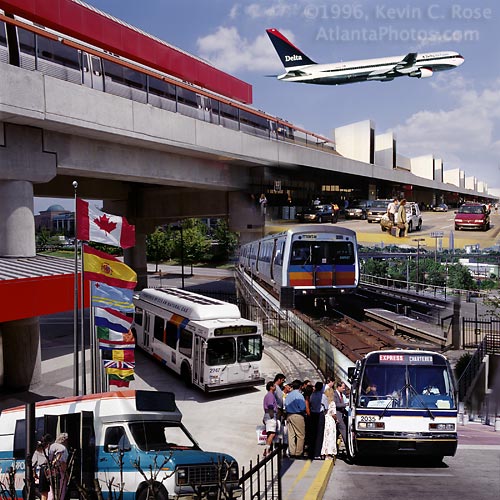 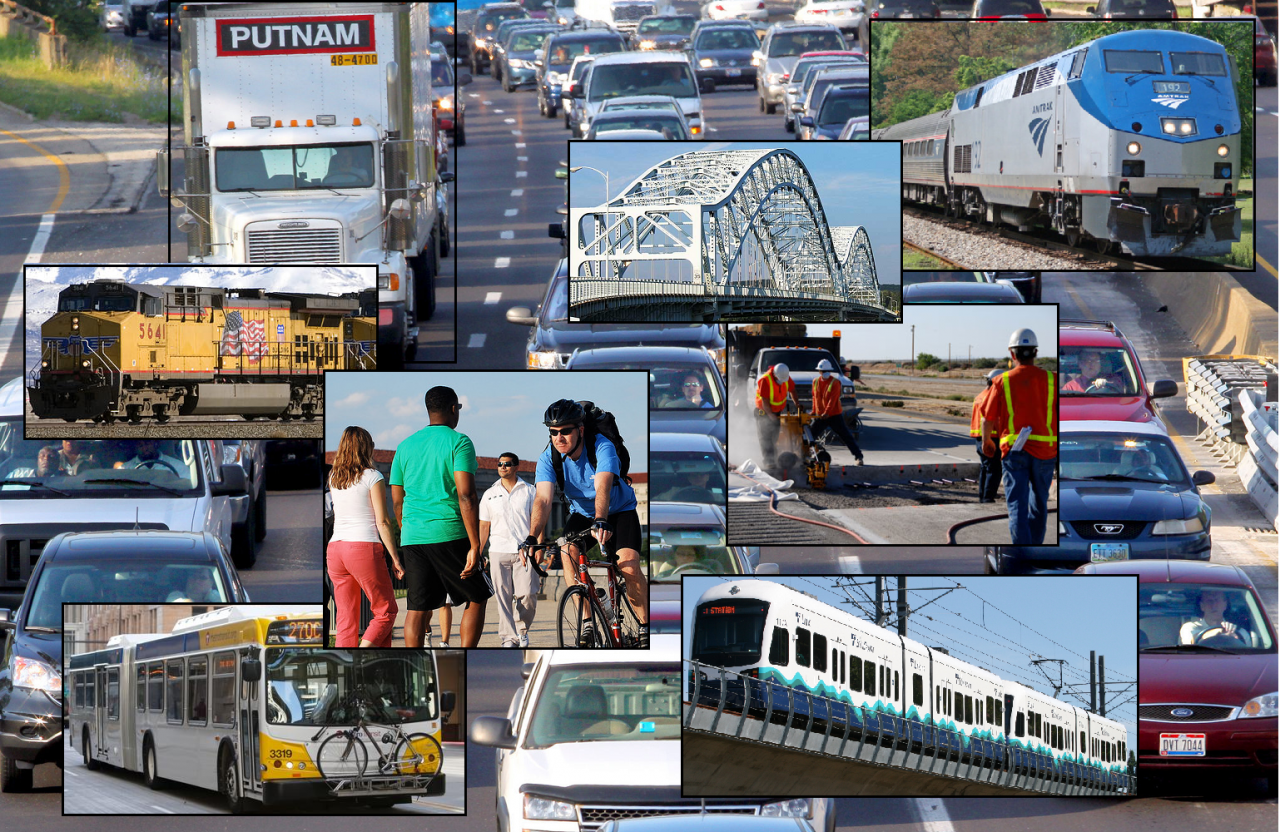 Source: WEF Global Competitiveness Report (GCR) 2014-2015;
Note: N/A is used for economies where there is no regular train service or where the network covers only a negligible portion of the territory; it may also be noted that early this year, the Singaporean gov’t has announced plans to expand its railway network, possibly impacting the assessment done by the WEF; *Mobile telephone subscriptions/100 population
[Speaker Notes: Note:]
Congestion Challenges
Port of Manila
NAIA
Traffic
Dream Plan
$60B over 10 yrs.
road  rail
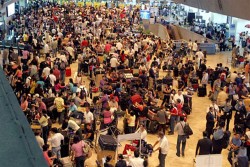 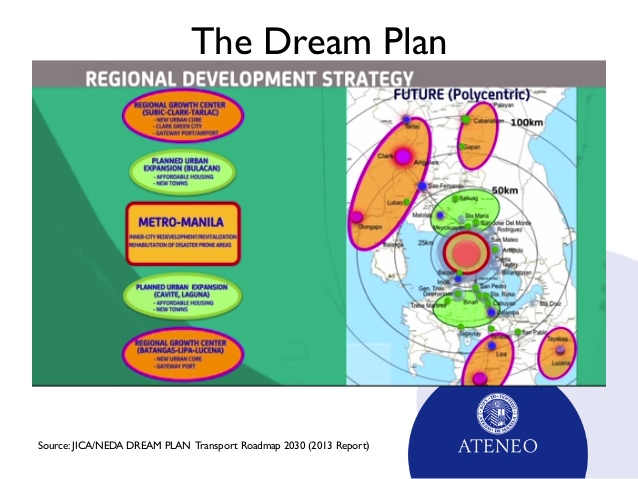 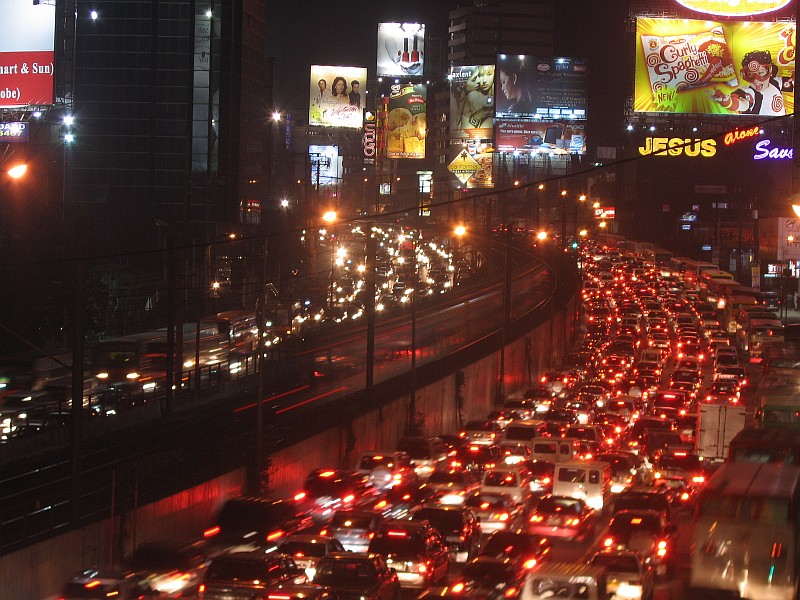 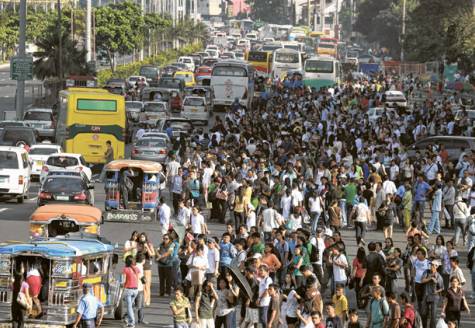 Investment in Physical Infrastructure
Increase Infrastructure Spending:
Increase infrastructure spending from 2.6% to at least 5% of GDP by 2016
[Speaker Notes: Note]
Public Private Partnership Projects
WB ranks Philippines in top 10
Program largely dormant 1998-2010 
$100 million in Project Development Fund
Eight projects awarded worth $3 billlion
13 projects targeted for bidding by 2016 worth $12.28 billion
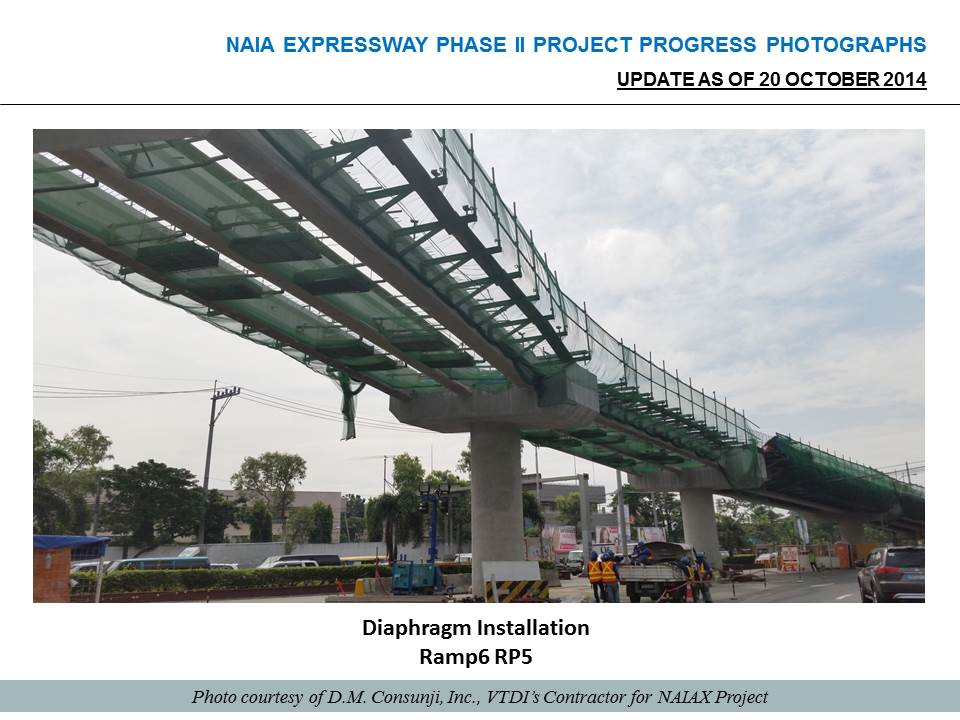 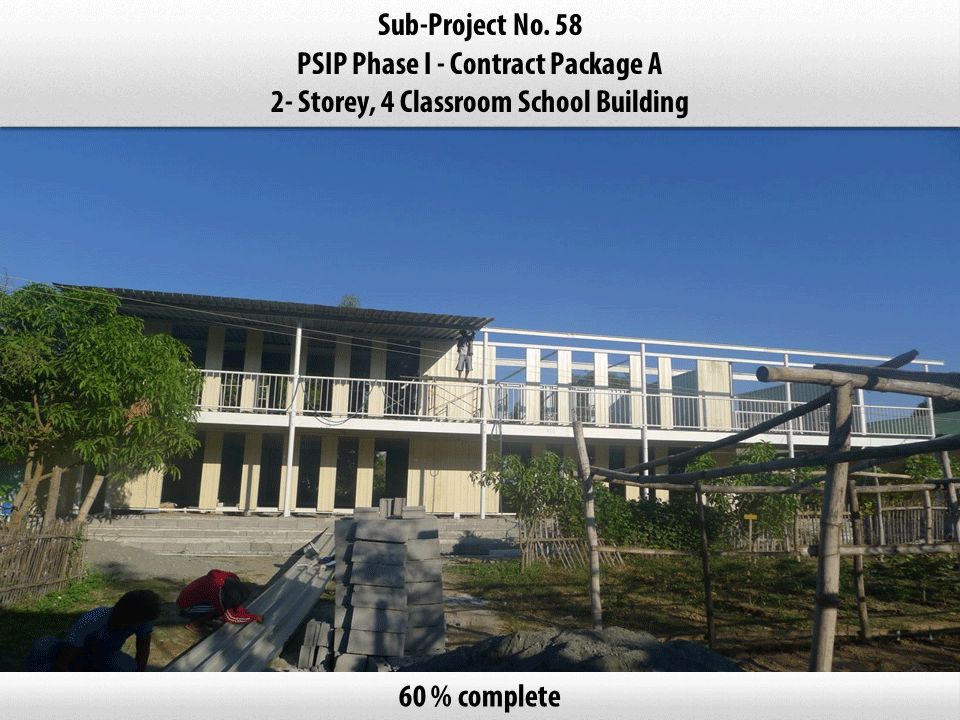 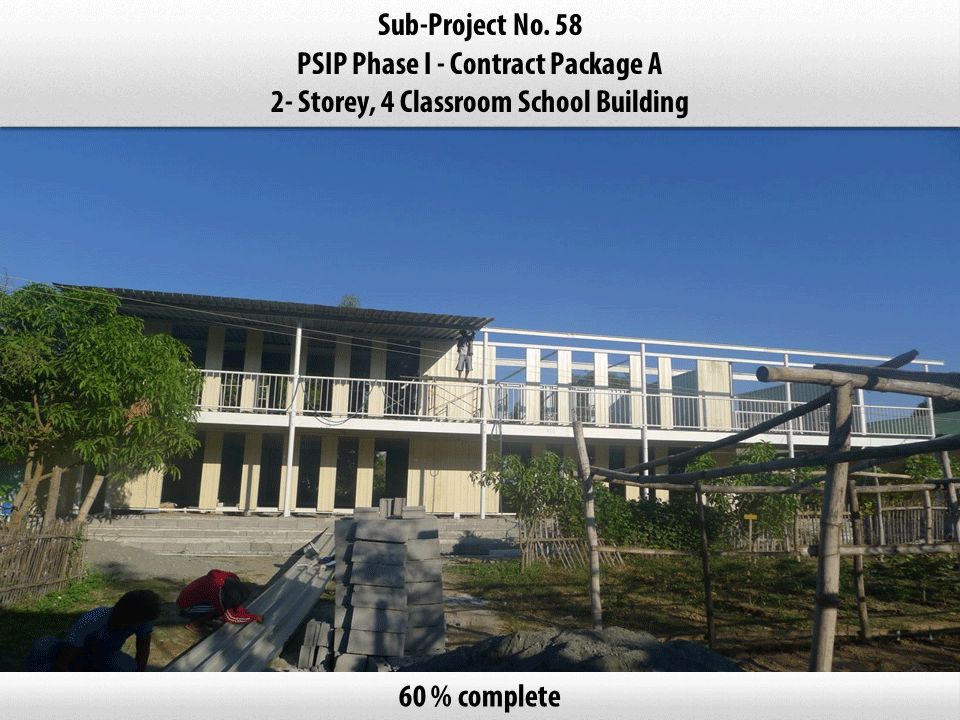 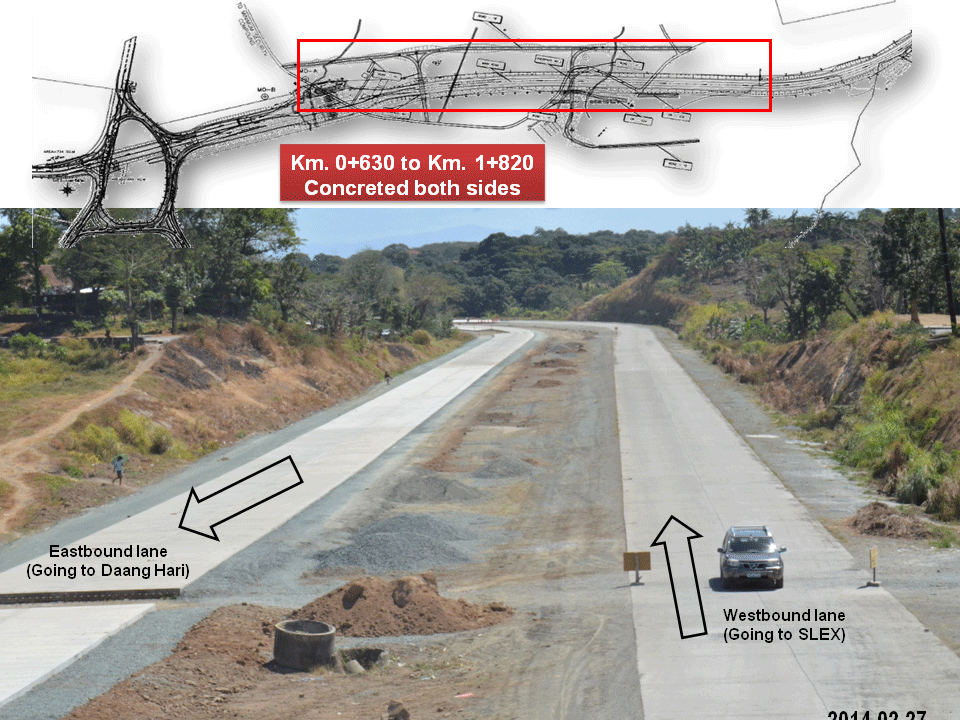 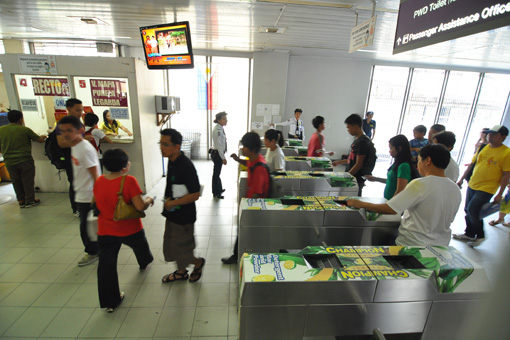 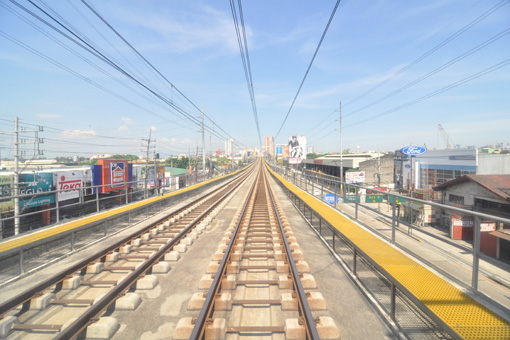 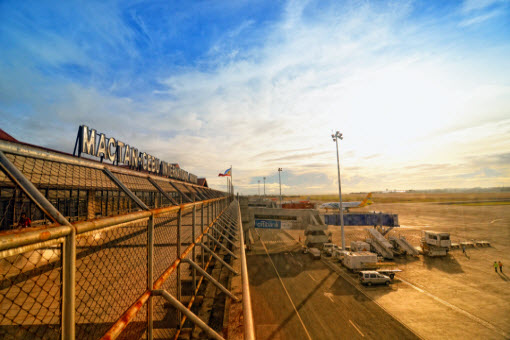 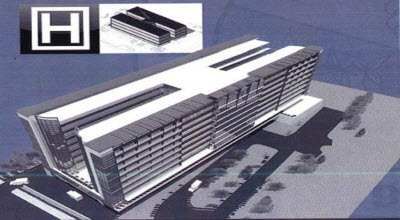 Two Low-Growth High Potential Sectors
Mining
New mining projects suspended
EO 71 July 2012
Seeks uncompetitive fiscal regime
Extensive No-Go zones
Ban ore exports
Agriculture
30% of population
Undercapitalized
CARP-ER-ER
Low productivity
High costs
Bangsamoro
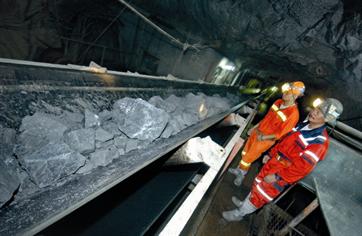 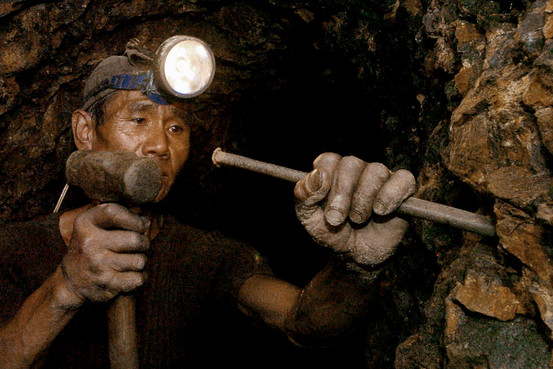 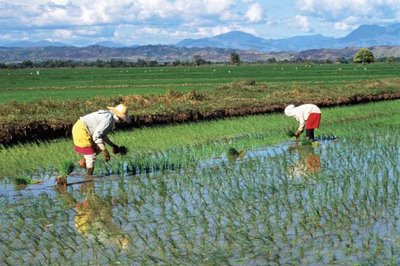 The Economy Should Be All About Jobs
Policy Reforms
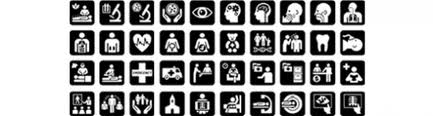 GOCC Reform
RH Law
K-12
Universal Healthcare
ACT/Higher Taxes on cigarettes
Foreign Bank Act
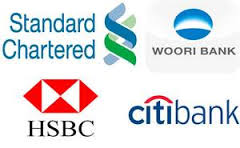 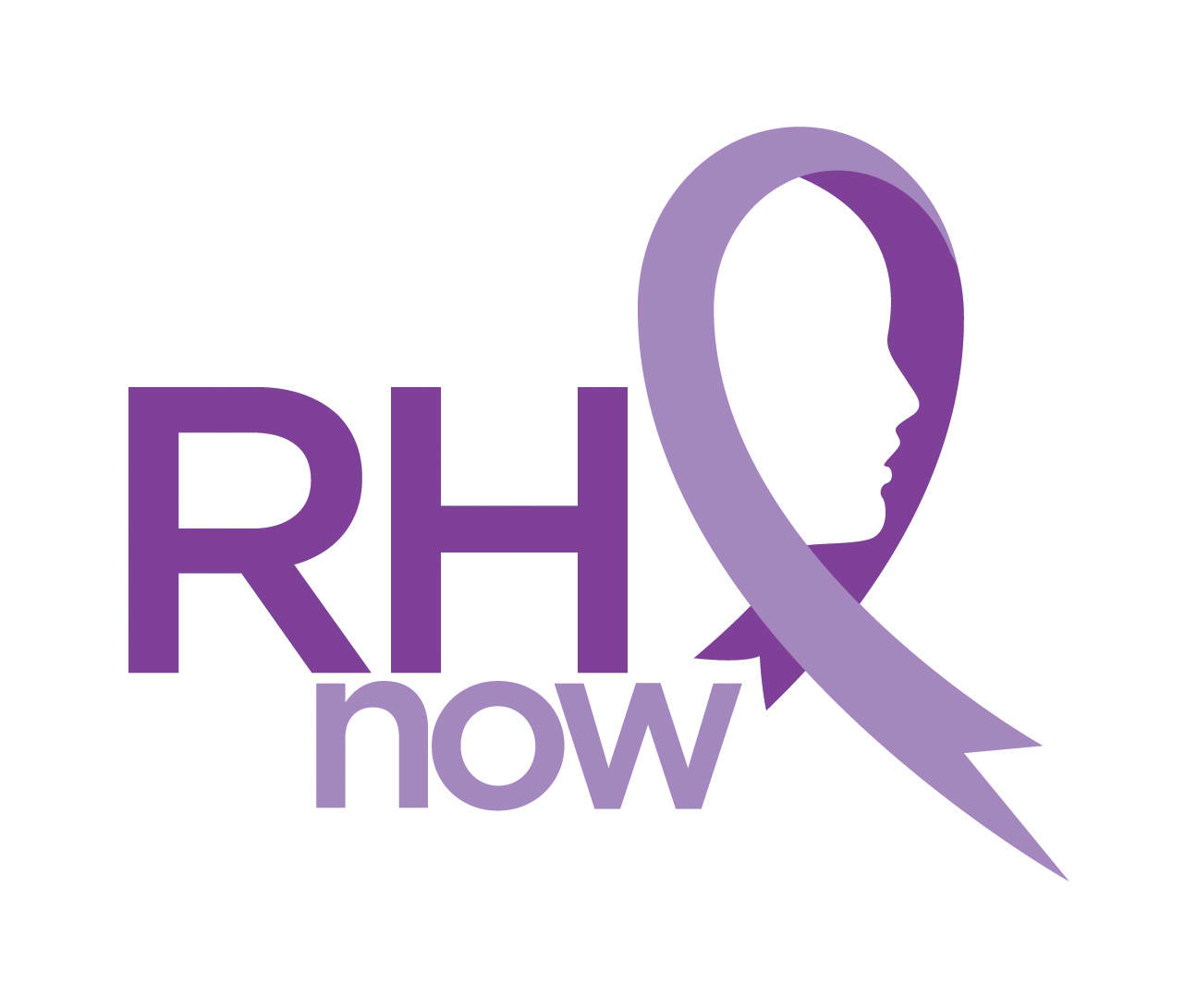 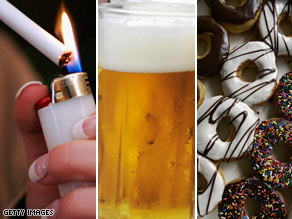 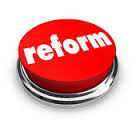 More Policy Reforms
Bangsamoro Act
Build-Operate-Transfer Act amendments
Customs Modernization and Tariff Act
Competition Act
Foreign Equity constitutional amendments
Foreign Investment Negative list amendments 
Freedom of Information Act
Sandiganbayan Reform
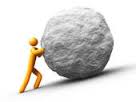 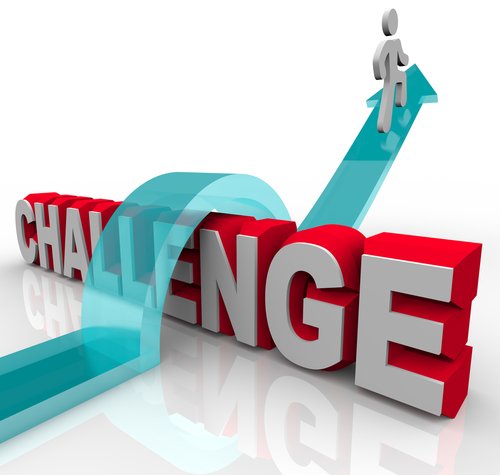 Other Challenges
Bureaucracy/red tape
Business Costs – labor, power, taxes
Corruption persistence and recidivism 	
Judicial Convictions
Judicial Reform
Security – internal
Trade Policy – TPP, RCEP, EU-FTA
Poor Infrastructure
Wide Impact: a Middle Income Economy and US partner
Middle Income Economy 
At 7.5% growth, a GDP of $1 trillion by 2030
Population of 130 million and PCI near $8,000
2nd or 3rd largest ASEAN economy
Global diaspora
Regional MNCs
Hub for US BPO and manufacturing
Stronger US partner 
Democratic values
Strong people and historical links
Largest English-speaking Asian country
US treaty ally
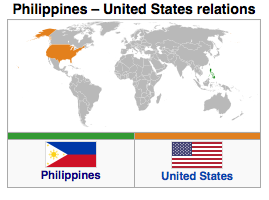 Arangkada Advocacy Documents
2010 Policy Paper and Anniversary Assessments
Policy Briefs
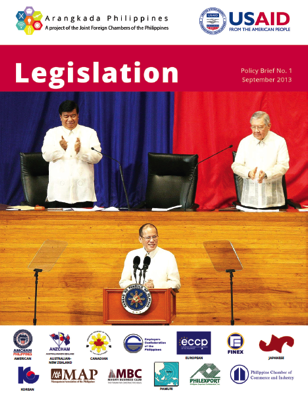 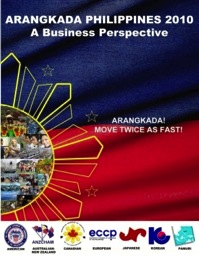 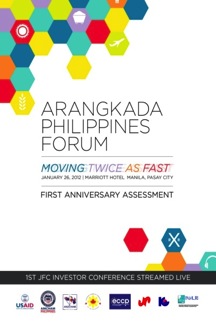 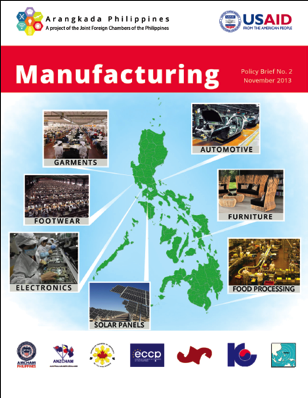 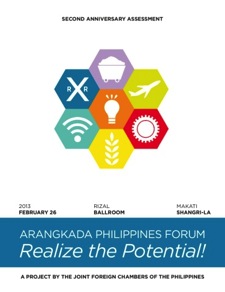 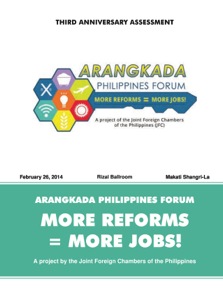 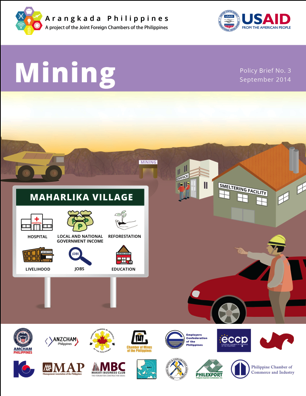 Arangkada Website
Check our website: www.investphilippines.info/arangkada/
Subscribe to our clips: www.investphilippines.info/arangkada/newsclips/
THANK YOU!
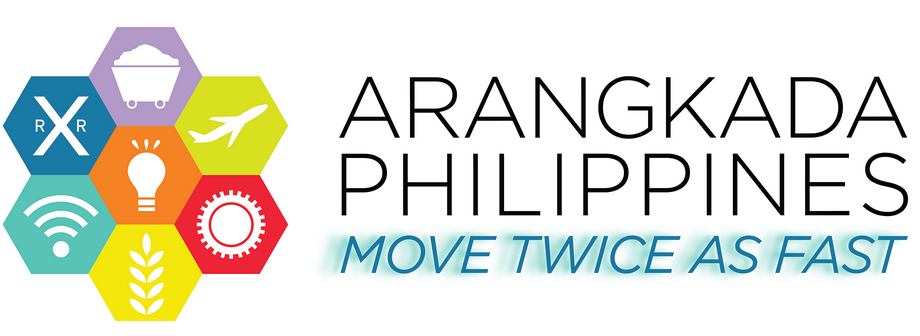 A Project of AmCham with USAID and  the  Joint Foreign Chambers